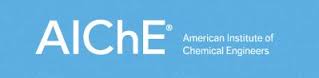 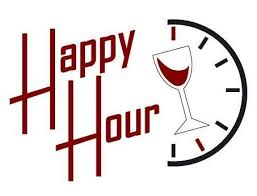 Want to meet other Chemical Engineers? 
Come & network with Young Professionals in your area at the 2nd North NJ AIChE YP Happy Hour of the Year!
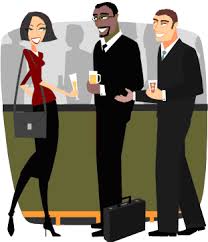 Meet members of the Executive Board of the North Jersey Section! 
See what the other chemical engineers have to say!
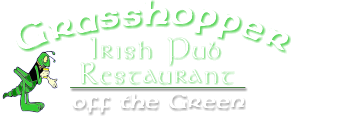 Thursday, February 26, 6:00-8:00 PM
Grasshopper off the Green, Morristown, NJ
Join the party! Have some drinks!
Appetizers provided by AIChE North Jersey LS